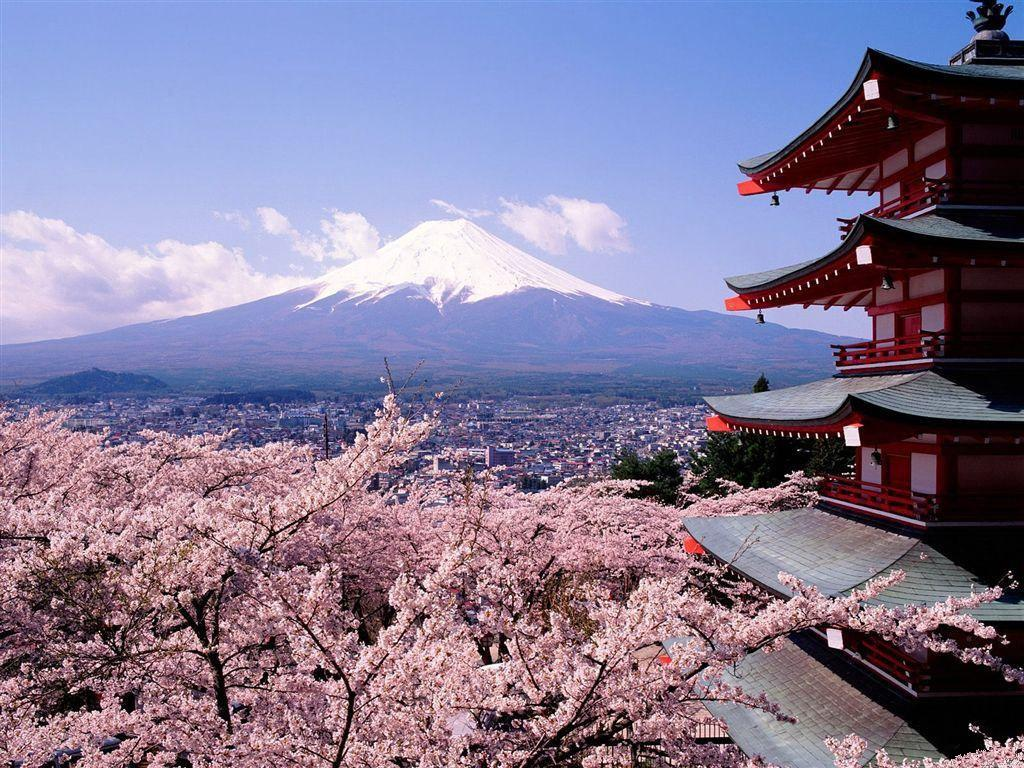 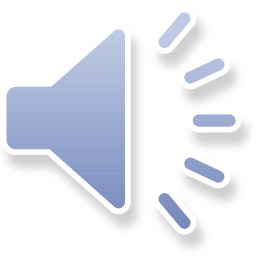 КИТАЙ
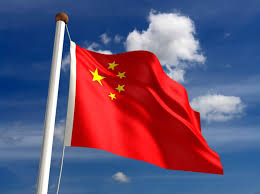 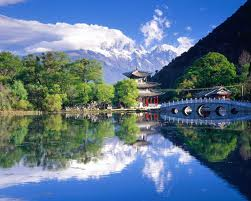 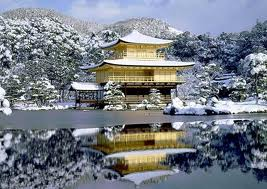 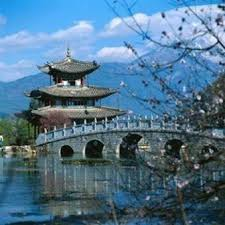 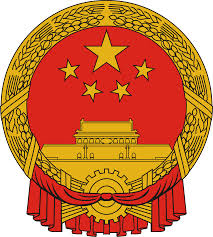 економіко-географічне положення
КНР розташована в Центральній і Східній Азії.
 На сході її омивають води Жовтого, Східнокитайського та Південнокитайського морів басейну Тихого океану.
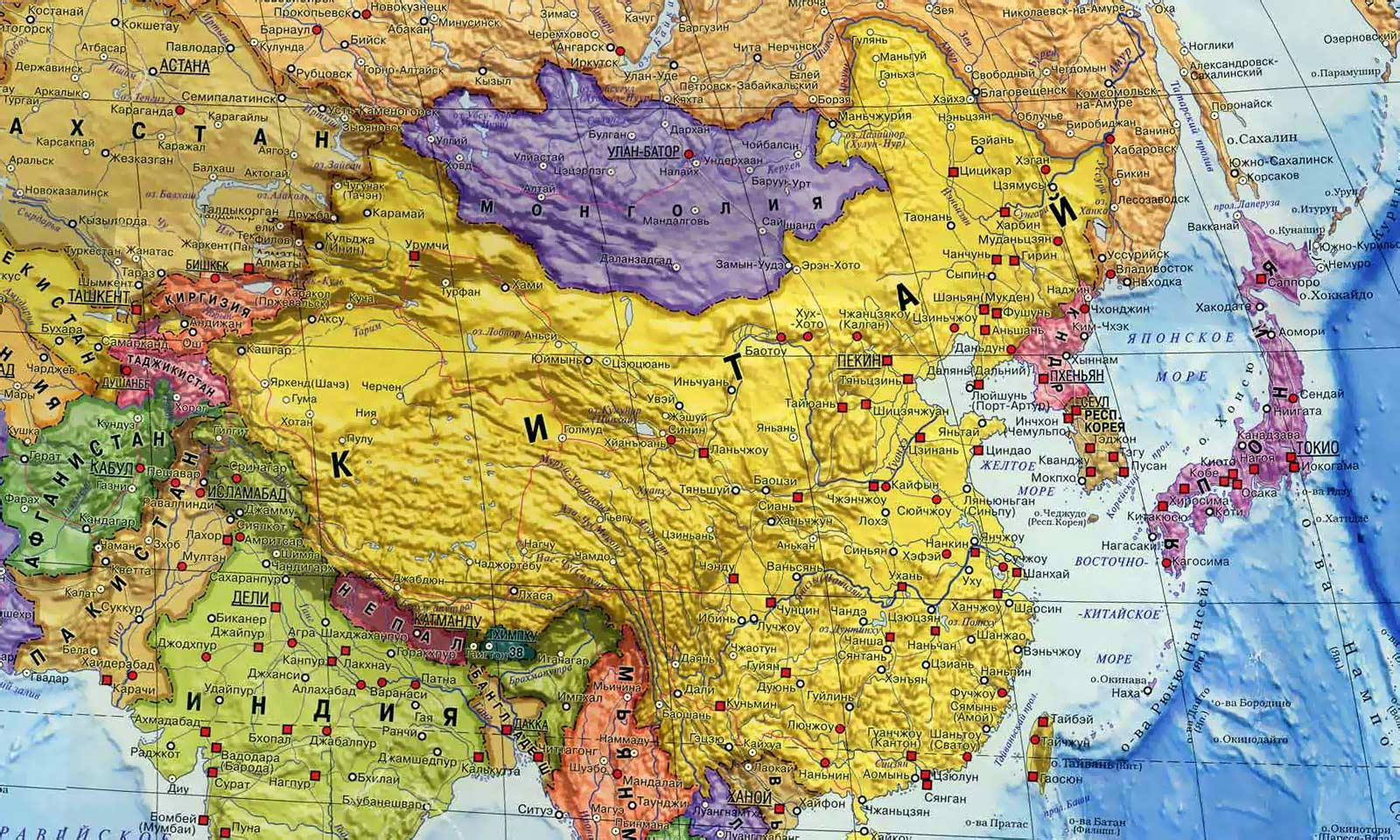 Історичним північним кордоном Китаю була Велика Китайська стіна завдовжки 6,5 тис. кілометрів, що була збудована в IV—III ст. до н. е. для захисту від нападів кочових племен.Нині кордон перемістився, і Велика Китайська стіна опинилася на території держави. Вона є пам'ятником історії.
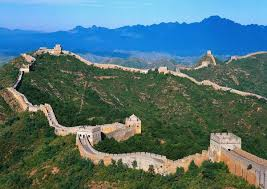 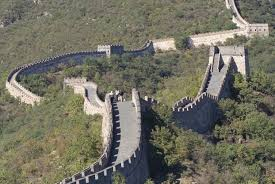 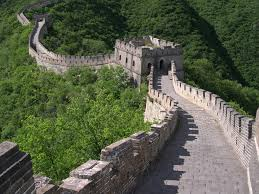 Природні умови і ресурси
На мінеральні ресурси Китай дуже багатий, недарма його називають "геологічною коморою світу". КНР має значні запаси кам'яного вугілля (за його видобутком посідає перше місце у світі — майже 1,3 млрд т на рік), розвідані значні запаси нафти і газу (північний схід та захід Китаю, шельф морів), горючих сланців (північний схід і південь Китаю).
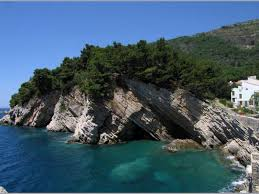 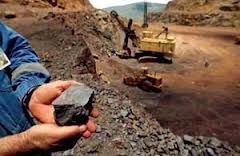 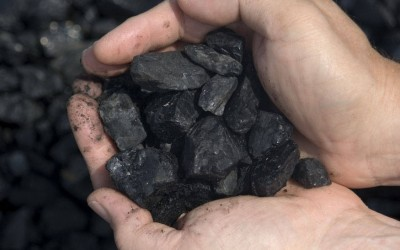 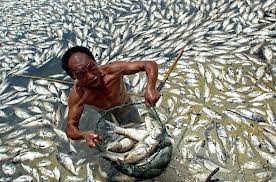 Найбільші річки — Хуанхе (Жовта річка), Янцзи (Чан), Сі (Західна річка). 
Найбільш значні озера — Кукунор, Дунтінху, Паянху.
Китай знаходиться в межах трьох кліматичних поясів: помірного, субтропічного і тропічного.
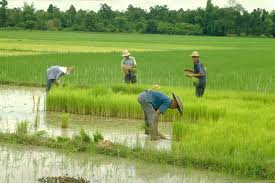 Зимою в Харбіні температура може опускатися до -20°С, а в південних провінціях в цей час +15°С. Влітку перепад температур не такий великий. Найжаркіше місце — Турфанськая западина, де температура досягає в липні +50°С (на гарячих каменях можна смажити яєчню).
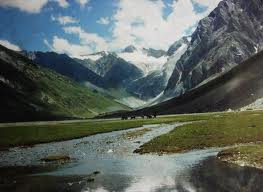 Ґрунтовий покрив характеризується значною різноманітністю. У Китаї представлені всі види ґрунтів Євразійського континенту, крім-тундрових і північної тайги. 45 % території — піскові і кам'янисті пустелі, інші землі.
НАСЕЛЕННЯ
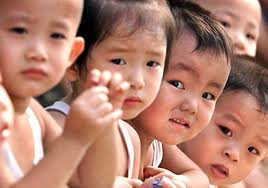 ІІ тип відтворення; 
Природний приріст –  12;
Демографічна політика – «Нагорода за одну дитину, прогресуюче покарання за 3 й наступних дітей»; 
Багатонаціональна країна 55 народів;
Міграції – ХІХ-ХХ ст. – до США, Канади; нині – внутрішні.
Релігія – буддизм (світова), конфуціанство, даосизм (національна);
Середня густота населення – 131,5 чол. на км. кв., сх. – 200-1000 чол. на км. кв., зх. – 1 чол. на км. кв.;
Рівень урбанізації – 47%;
Офіційні мови – китайська
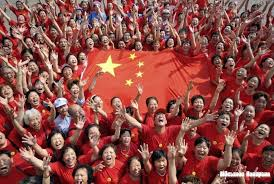 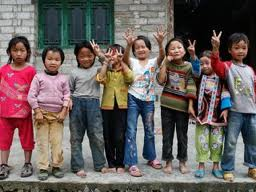 Освіта
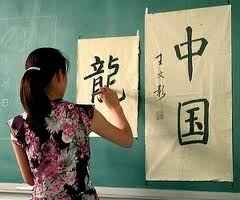 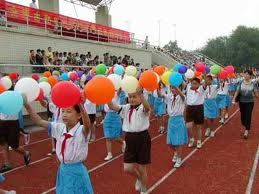 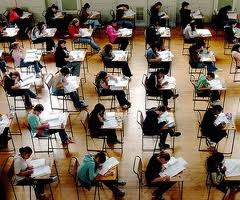 Господарство
Індустріально-аграрна країна;
Територіальна структура економіки:
 Східний Китай: 40% площі, 87% промислового виробництва (новітні галузі);
 Західний Китай: 60% площі, 13% промислового виробництва (добувні галузі)
  Провідні місця за обсягом виробництва, але останні за виробництвом на душу населення.
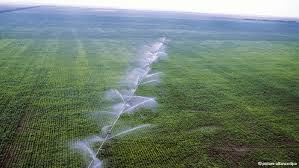 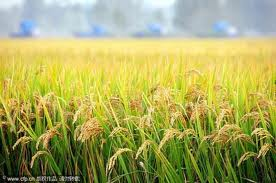 Промисловість
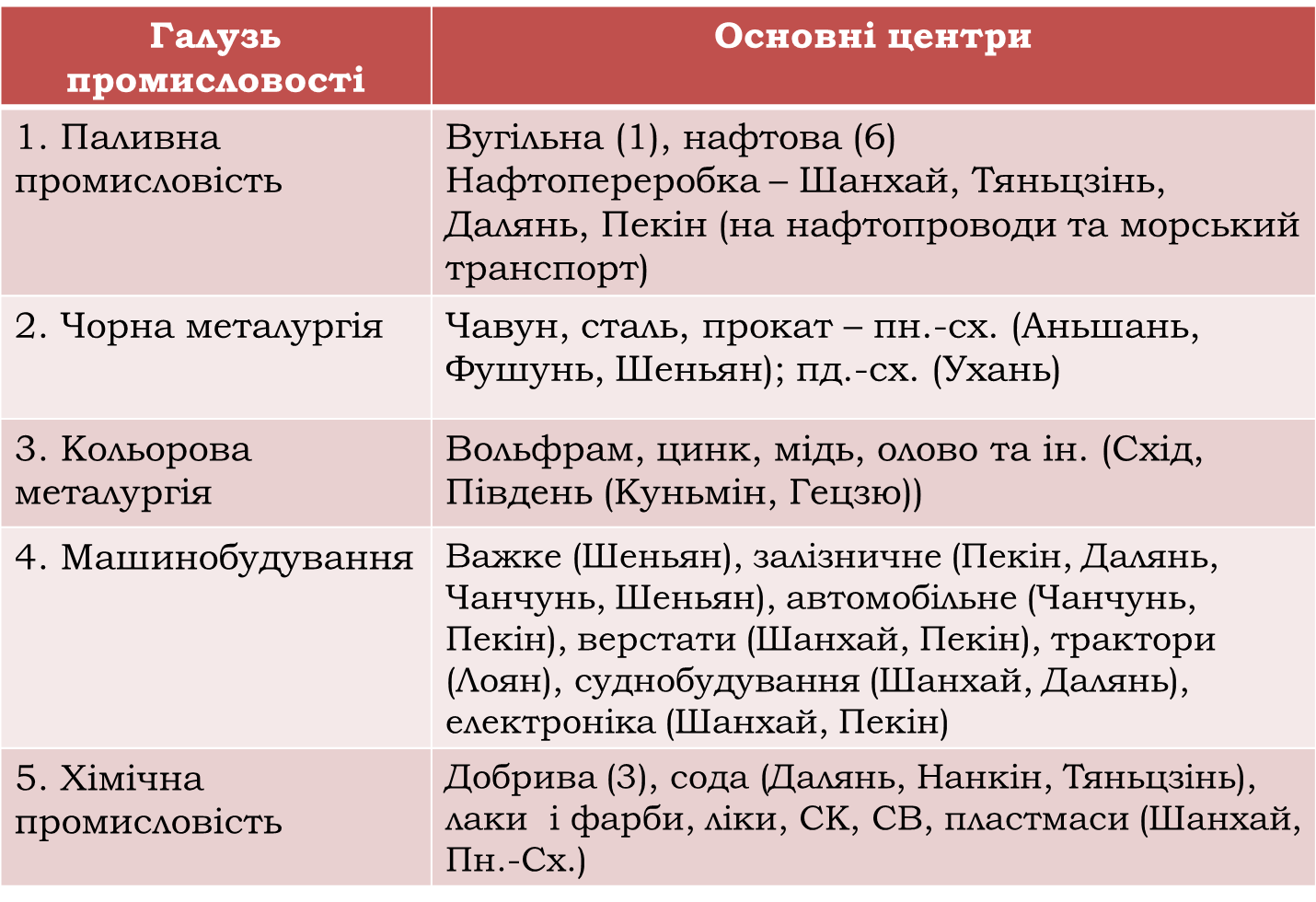 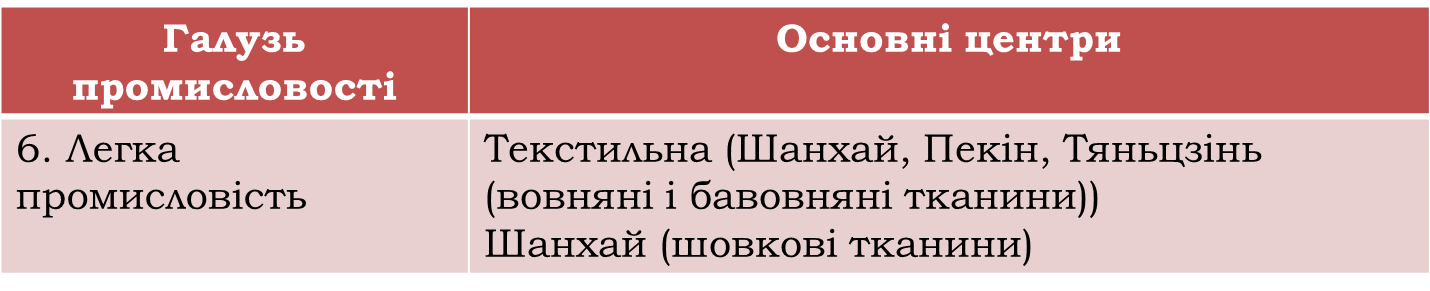 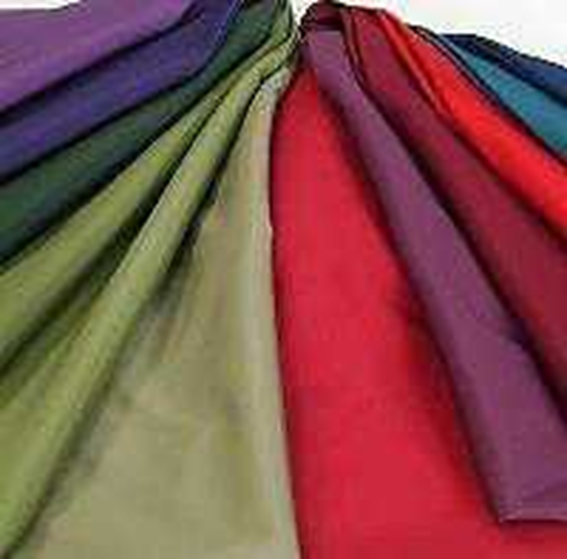 Сільське господарство
Технічні культури – арахіс (Пн.-Сх.), соя (Сх.), бавовник (басейн Хуанхе), чай (Пд.-Сх.), цукрова тростина (Пд.-Сх.), цукрові буряки (Пн.-Сх.)
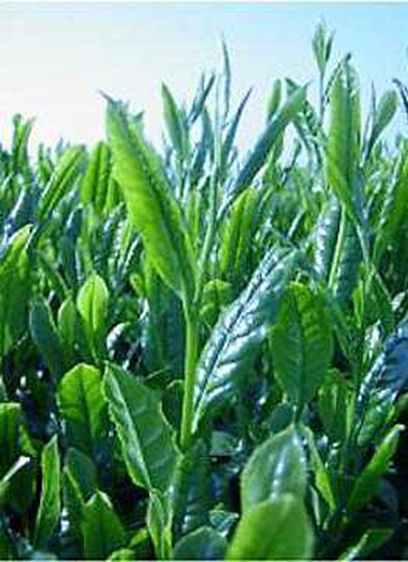 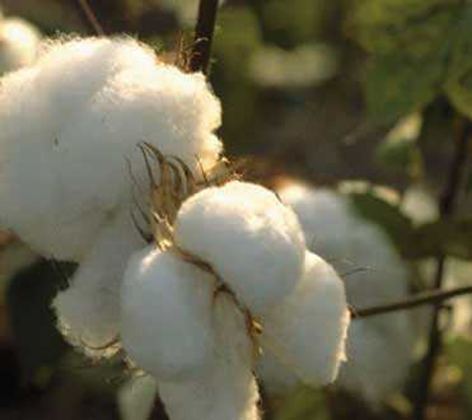 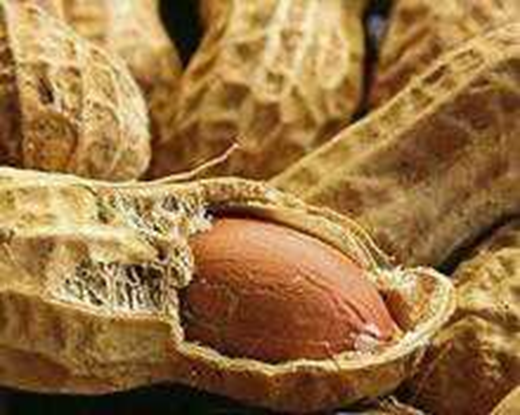 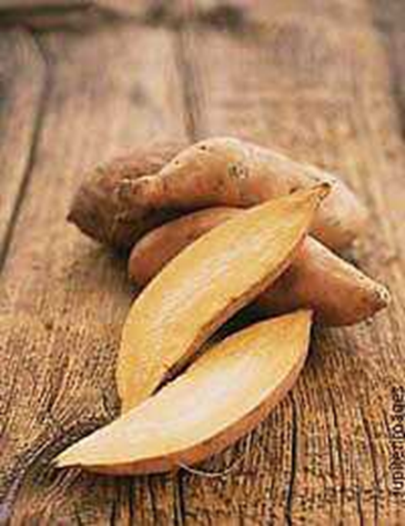 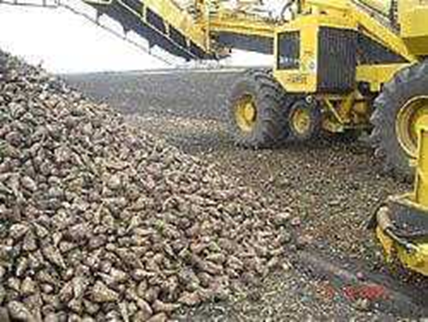 Рибальство
Птахівництво – передмістя.
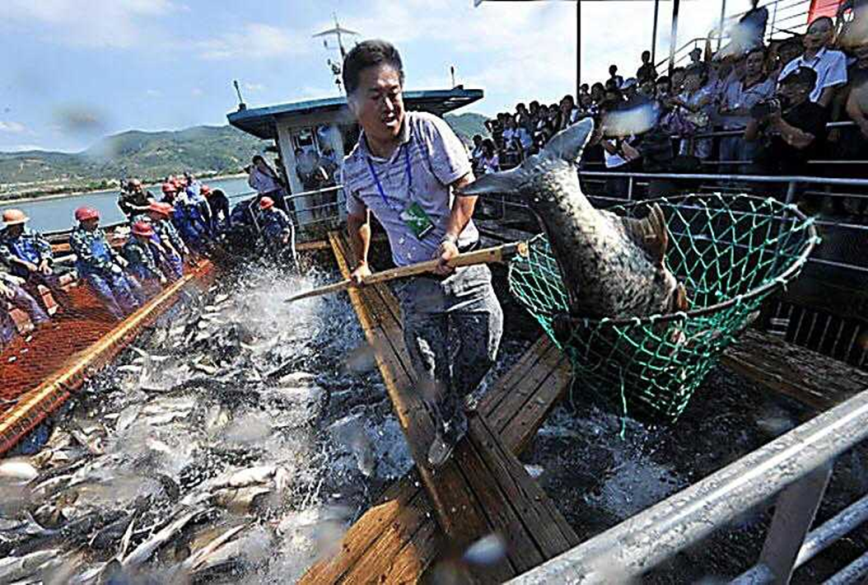 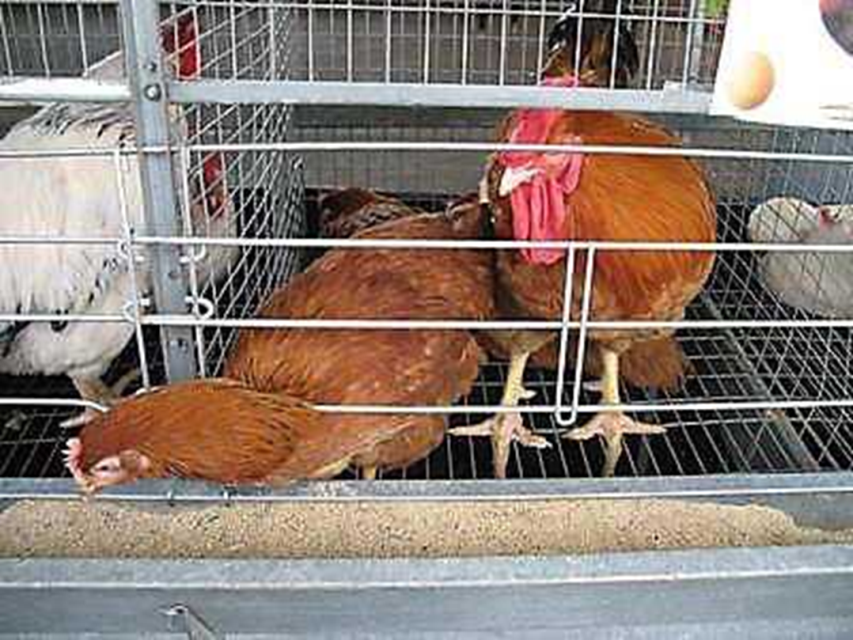 Вівчарство, кози, яки – захід
бджільництво – Пн.-Сх
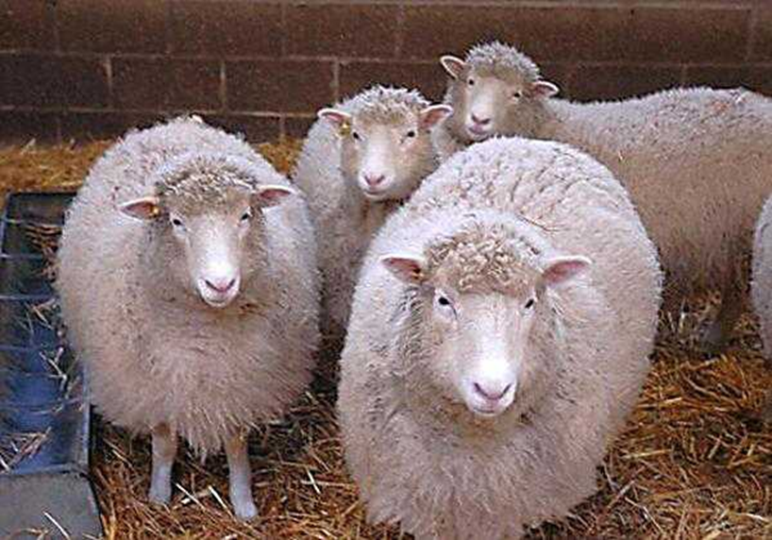 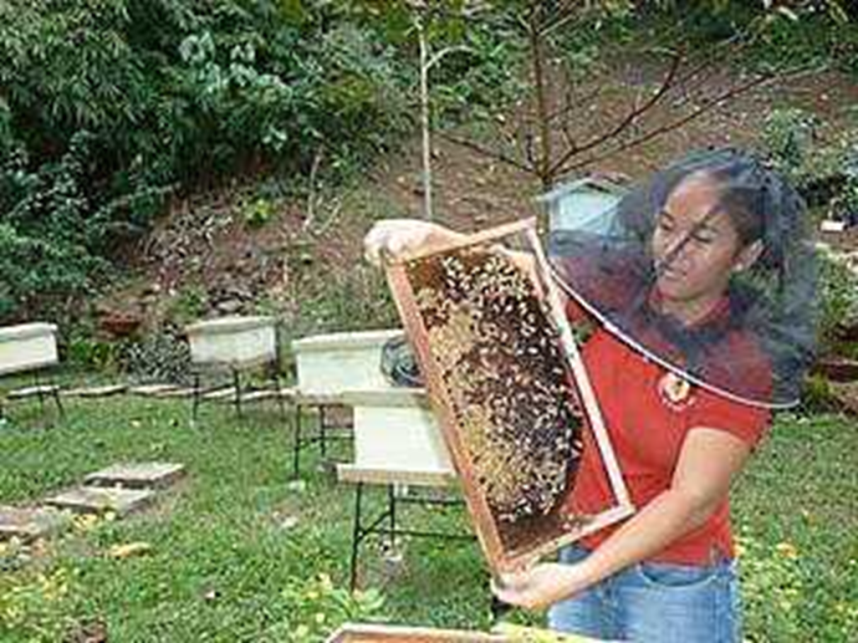 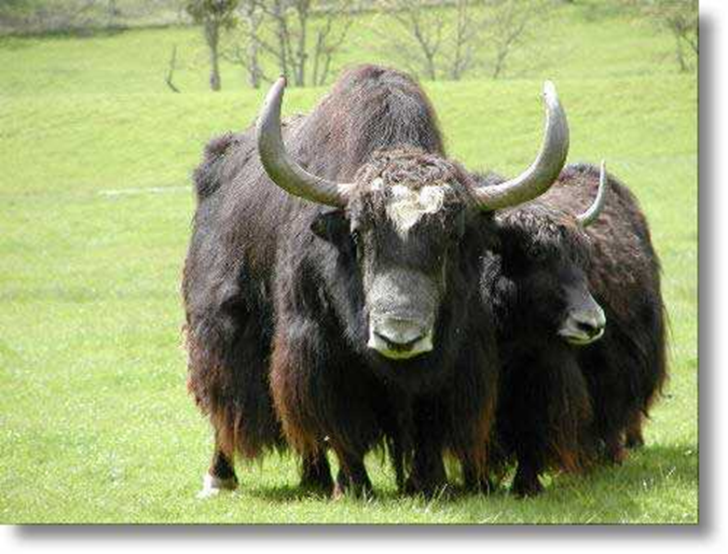 Культура
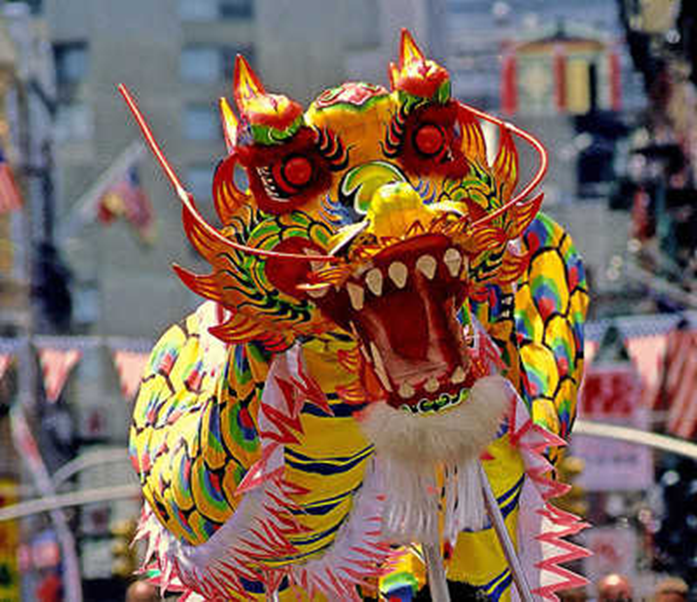 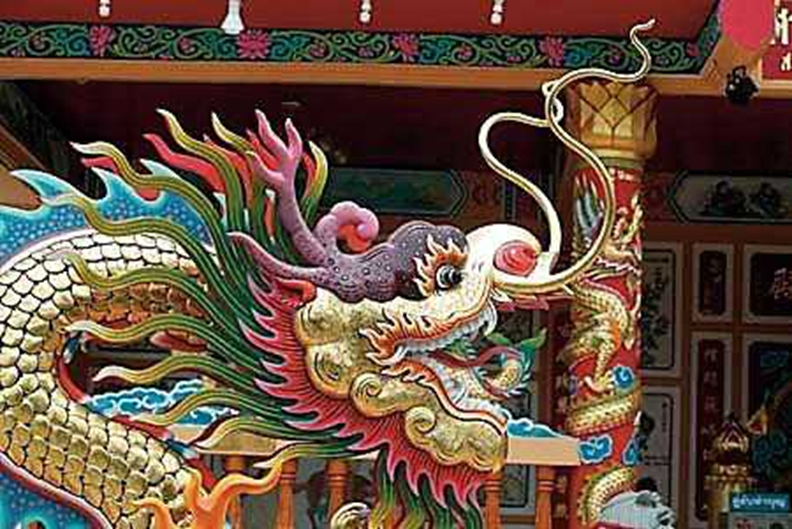 Свято дракона в Китаї
Культура
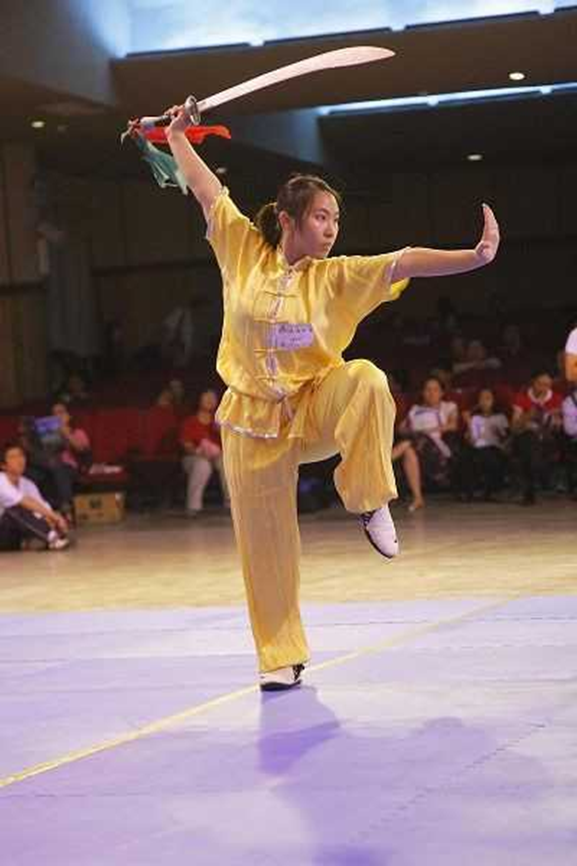 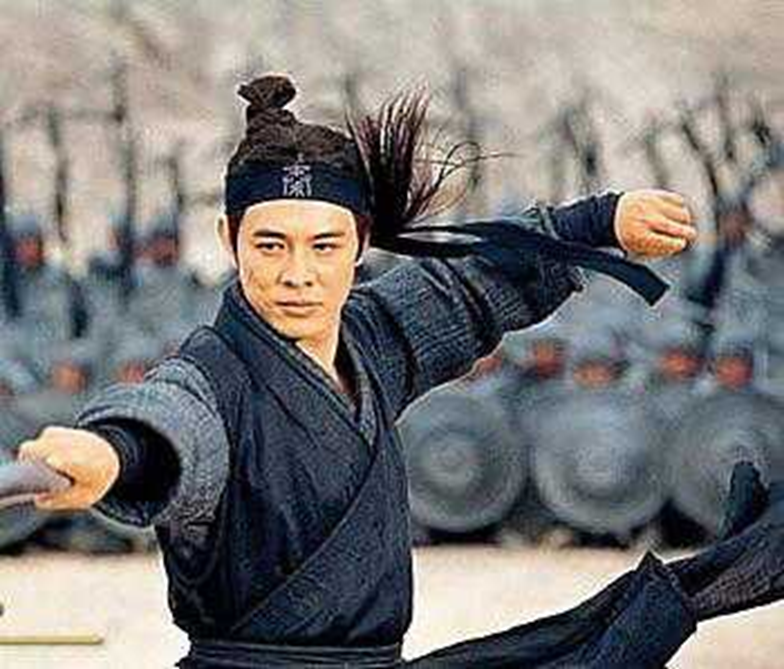 Бойове мистецтво Китаю
Визначні пам’ятки
Гори Хуаншань
Заборонене місто
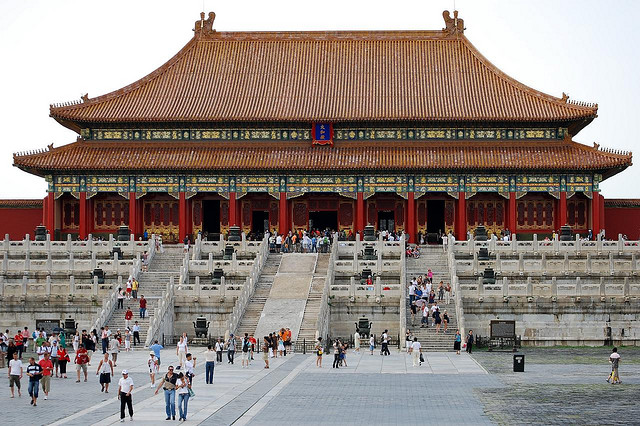 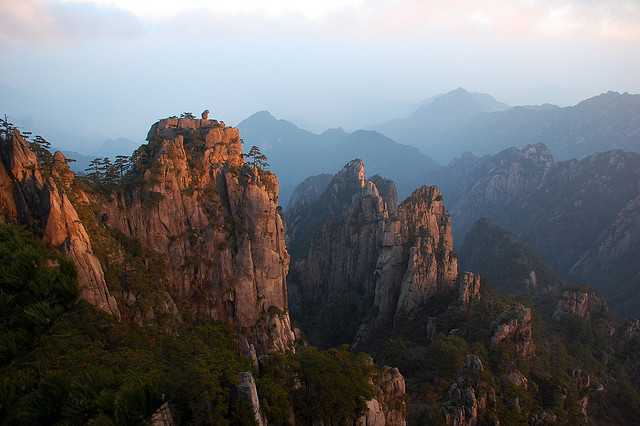 Гігантський Будда в Лешань.
Теракотова армія
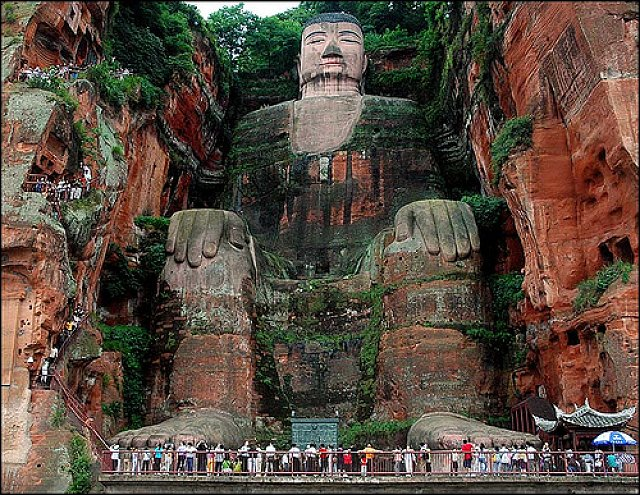 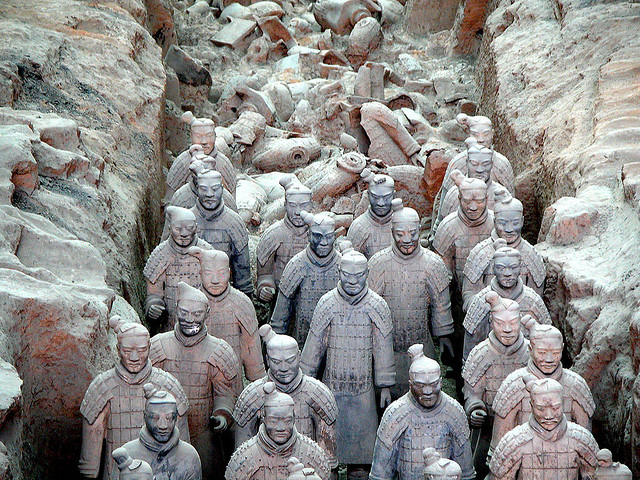 Печери Могао
Велика Китайська стіна
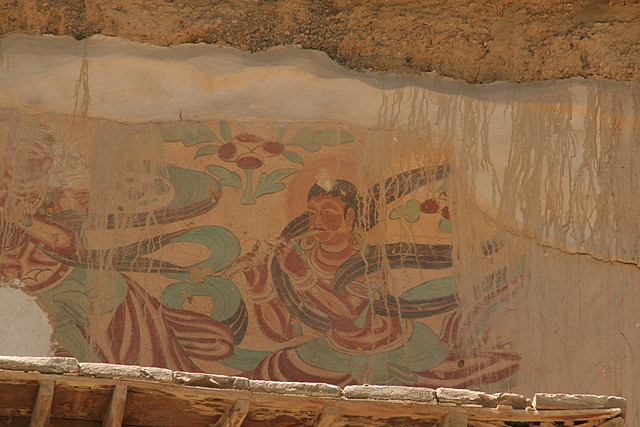 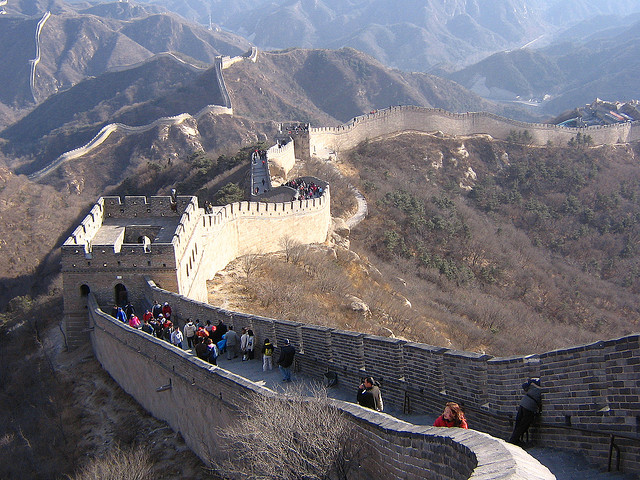 Палац Потала
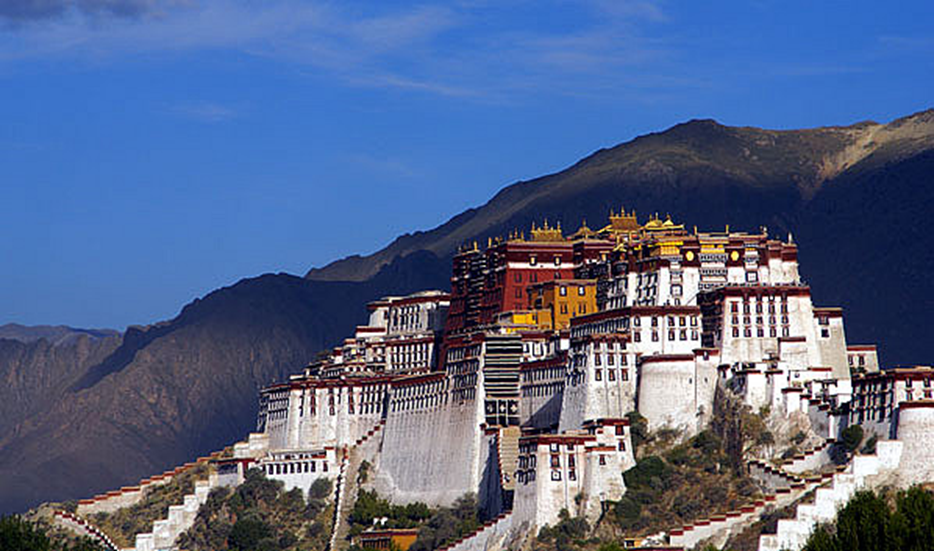 Пудун
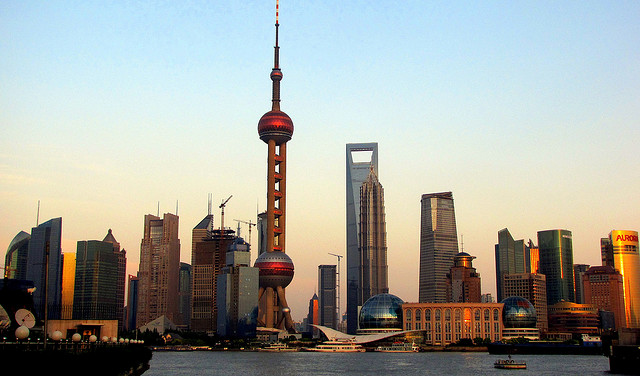 Зовнішня торгівля
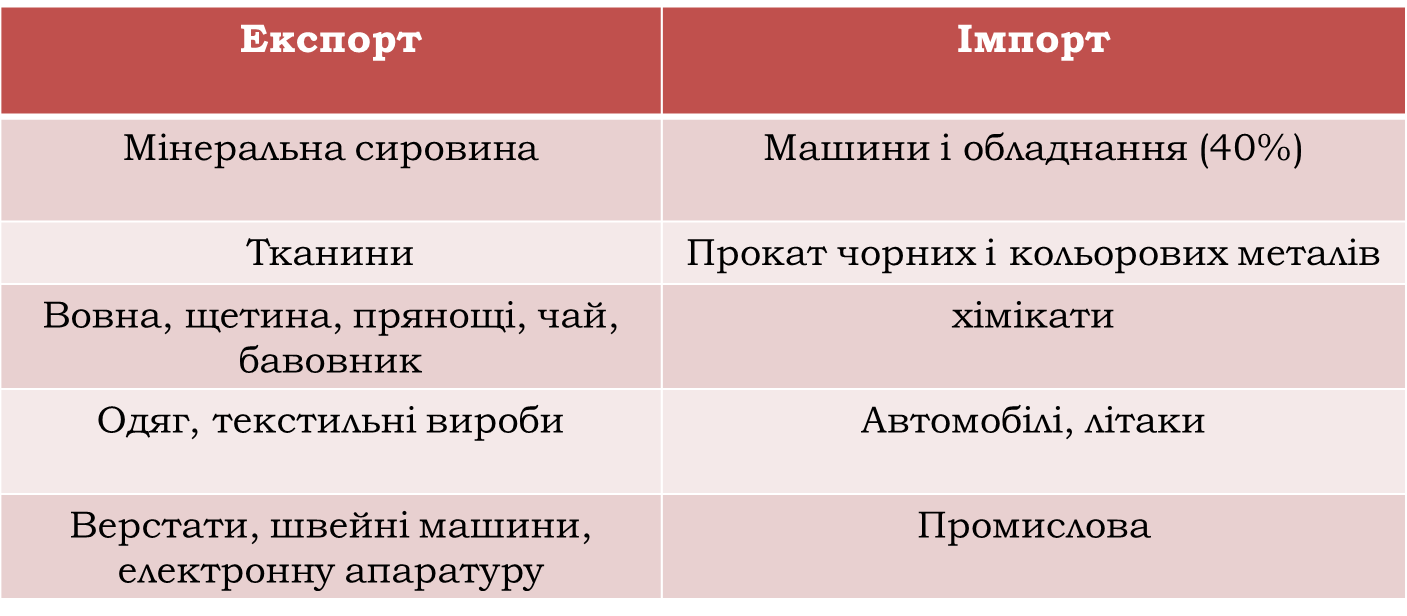 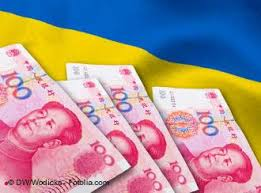 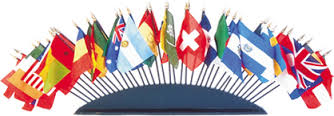 Зовнішні економічні зв'язки
Китай підтримує торгово-економічні зв'язки з 182 країнами світу. Основні торгові партнери КНР — Японія, США, західноєвропейські країни (понад 50% зовнішньої торгівлі). Останнім часом поліпшилися економічні зв'язки із країнами СНД, у тому числі з Україною.
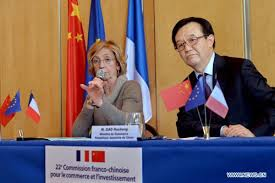 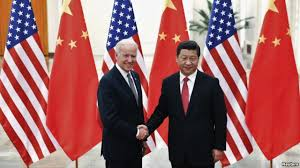